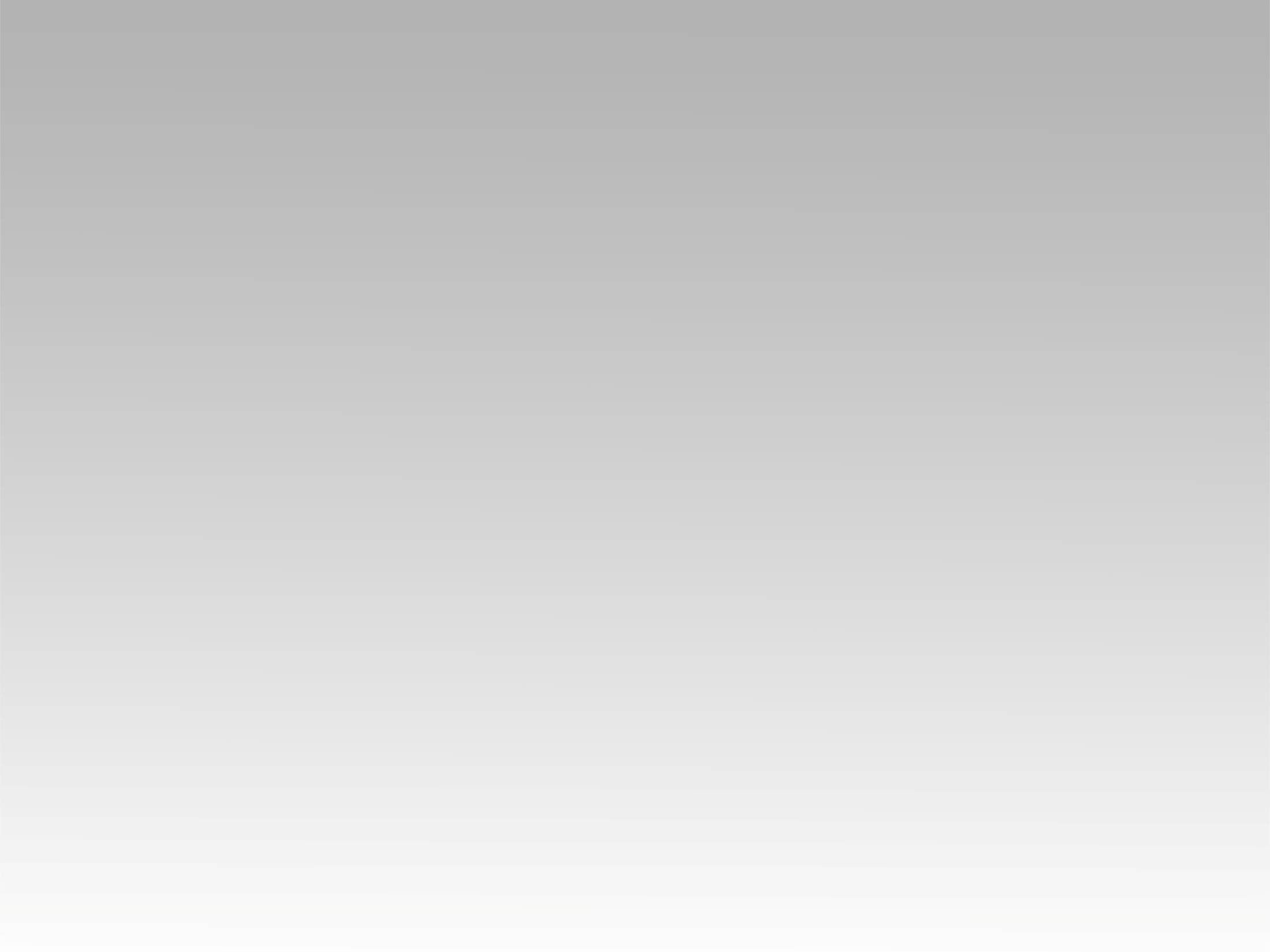 ترنيمة 
غنوا ورنموا
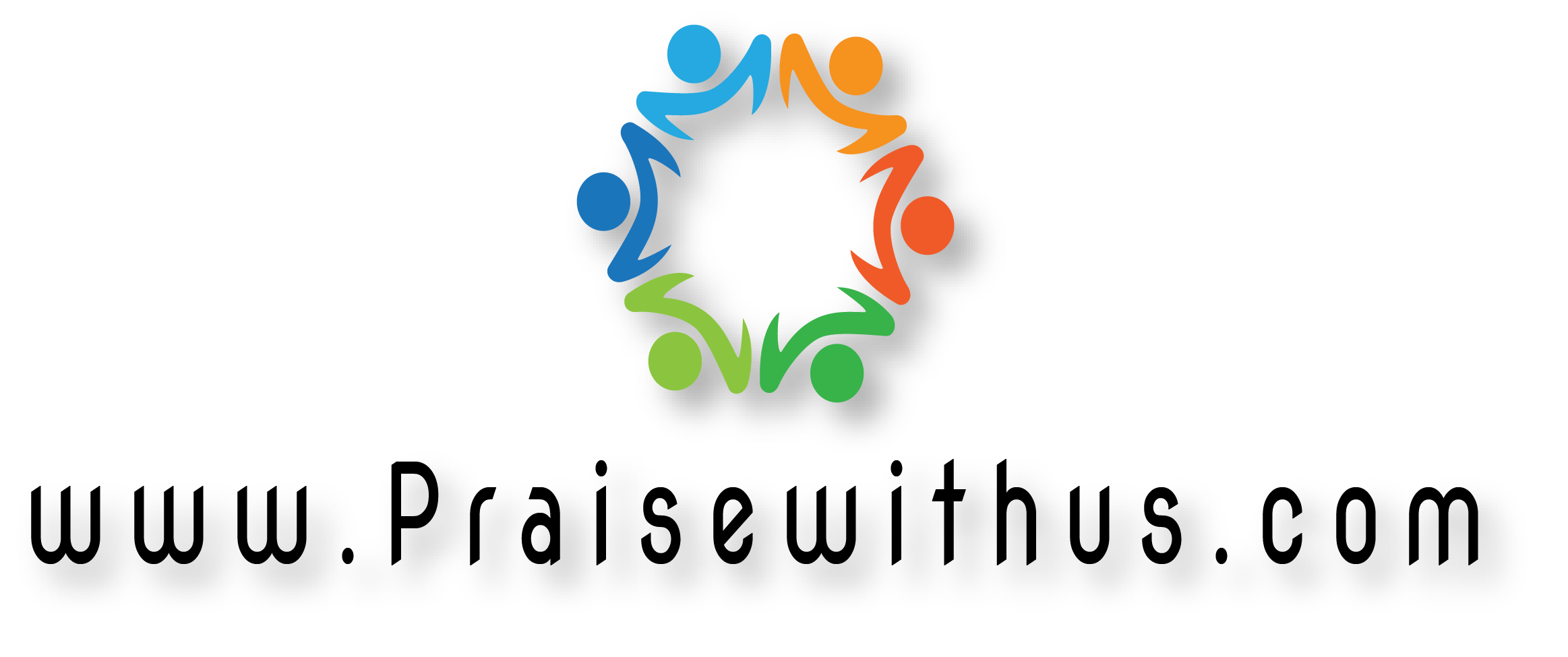 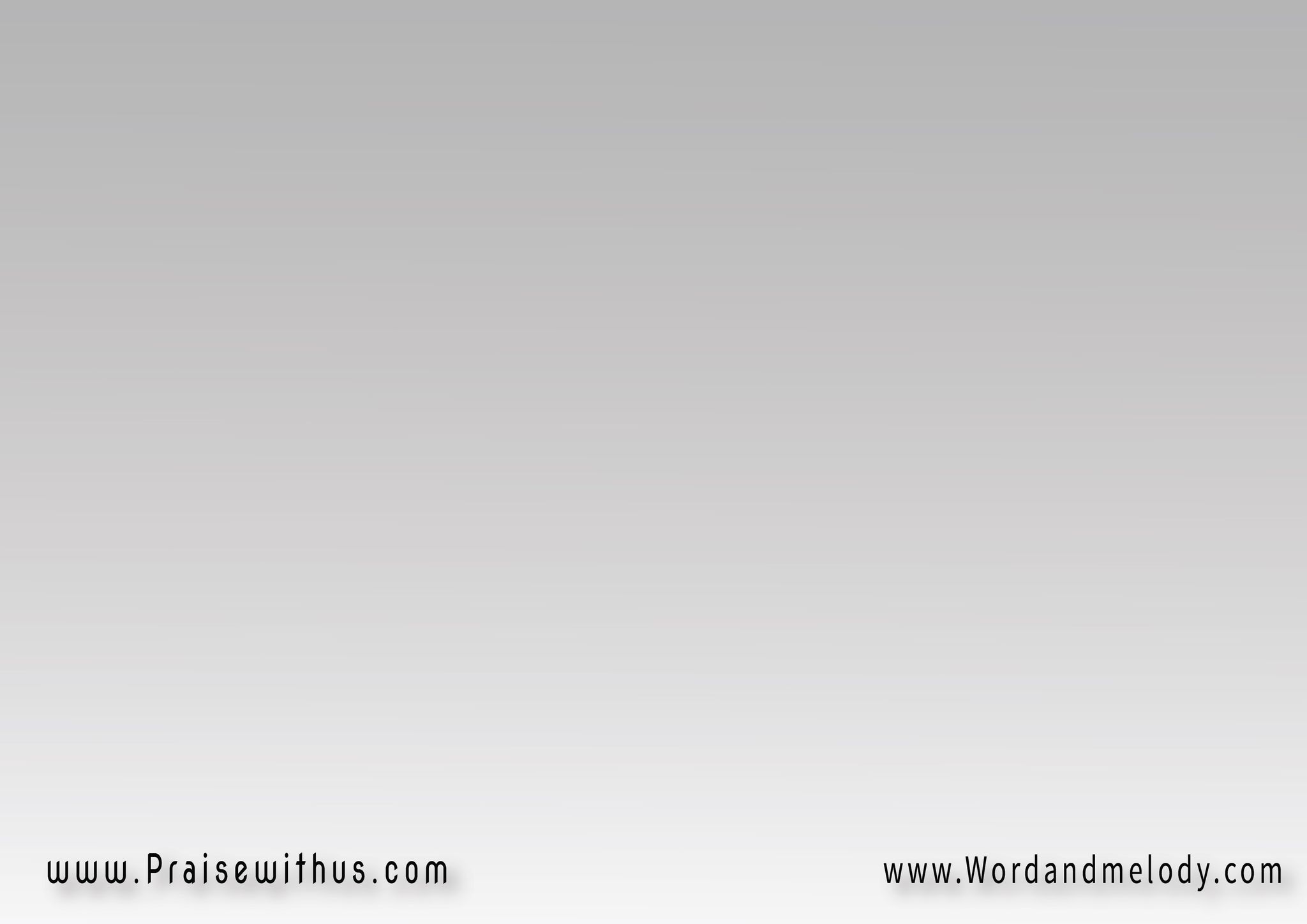 غنوا ورنموا افرحوا هللوا واخبروا بعجائبهفهو إلهنا ونبع فرحنا 
سبحوه برباب وعود
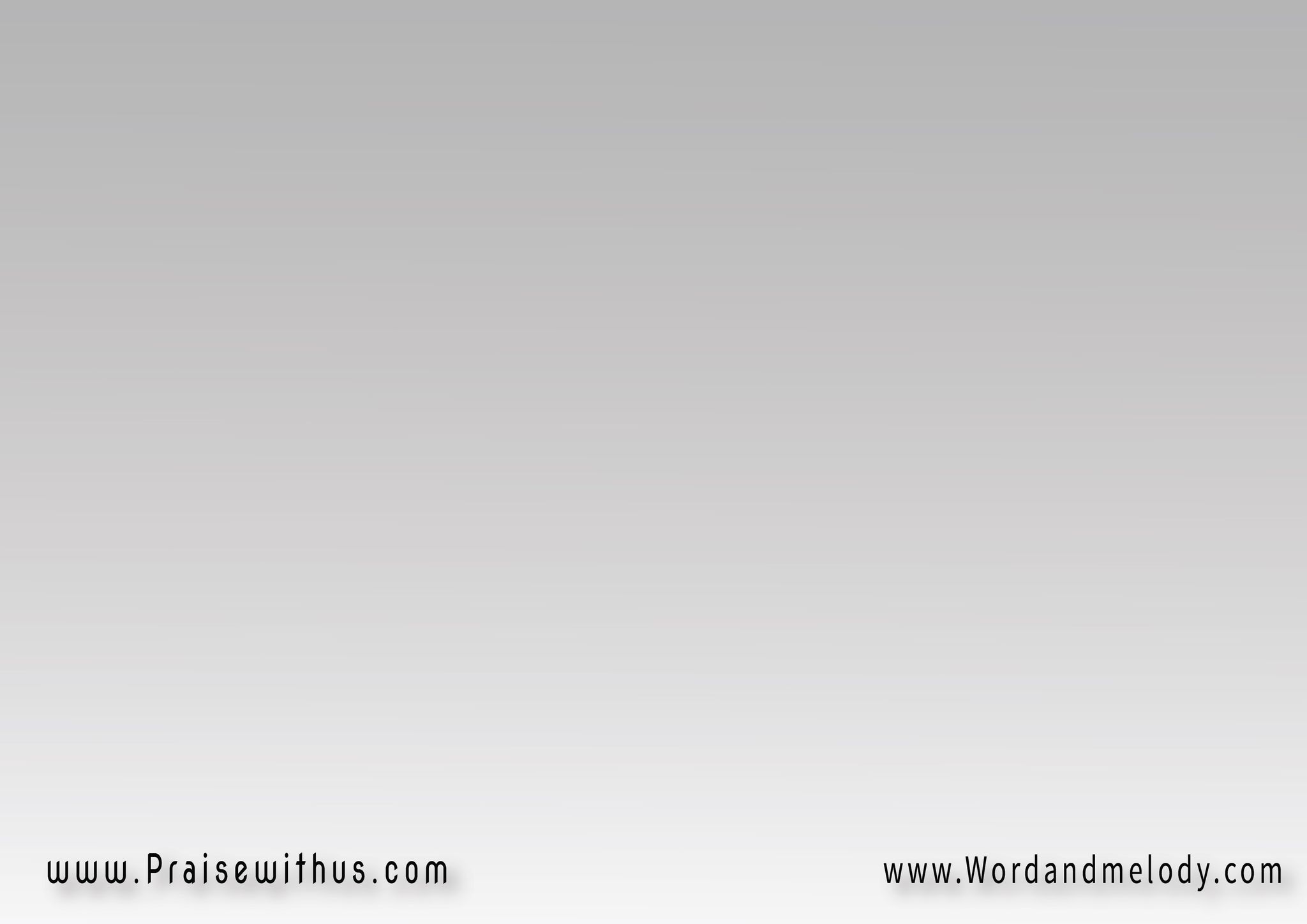 عظيم هو ربنا وعظيم القوة سمعوه صوت سبحهنتقدم أمامه بهتاف وحمد
 فهو ملذ
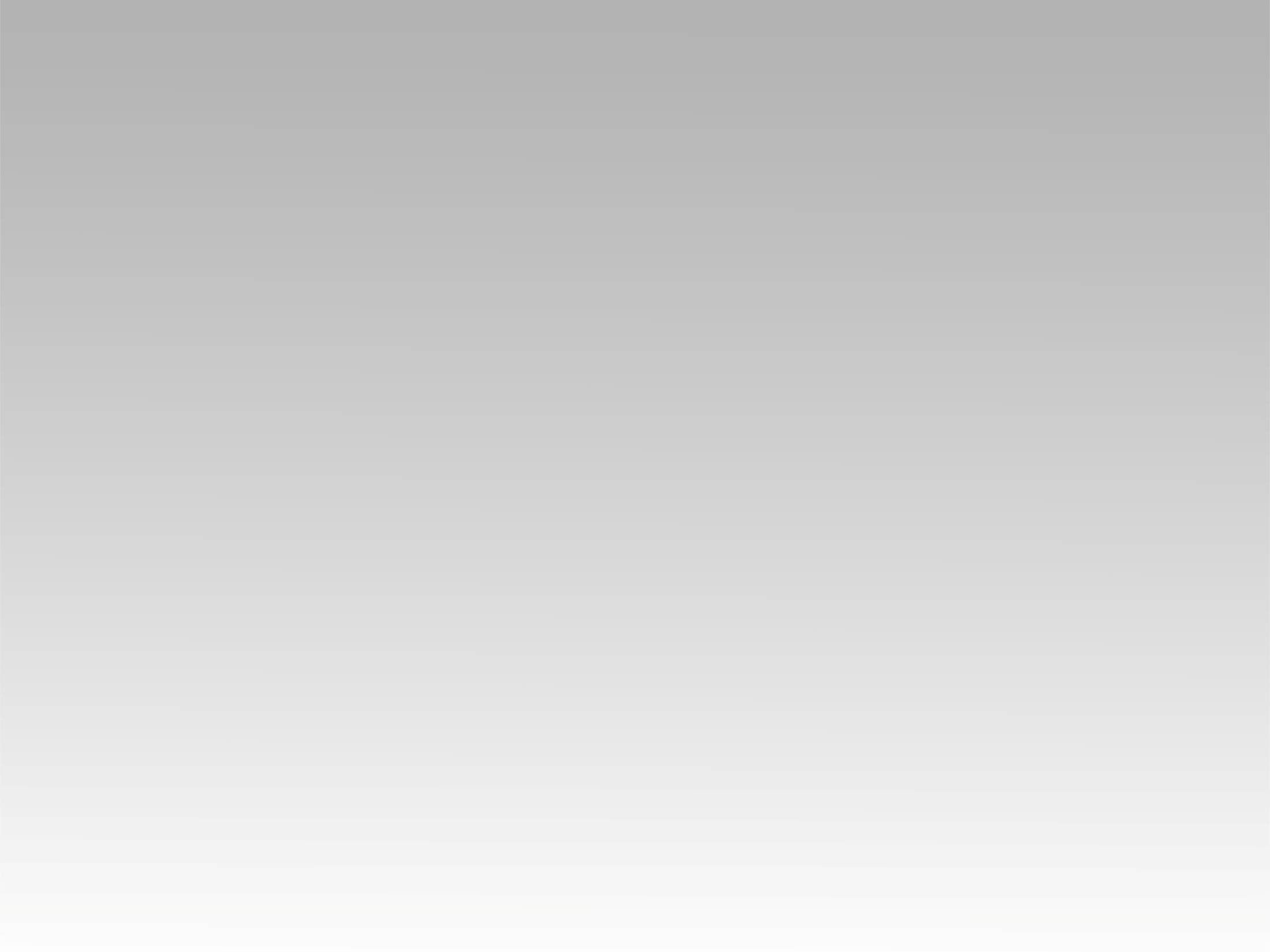 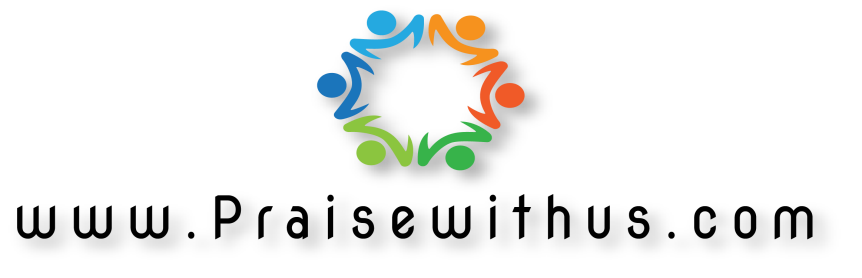